Управление образования администрации г. ВладимираМуниципальное автономное общеобразовательное учреждение г. Владимира «Гимназия № 3»

Директор Т.Ю. Ковалькова
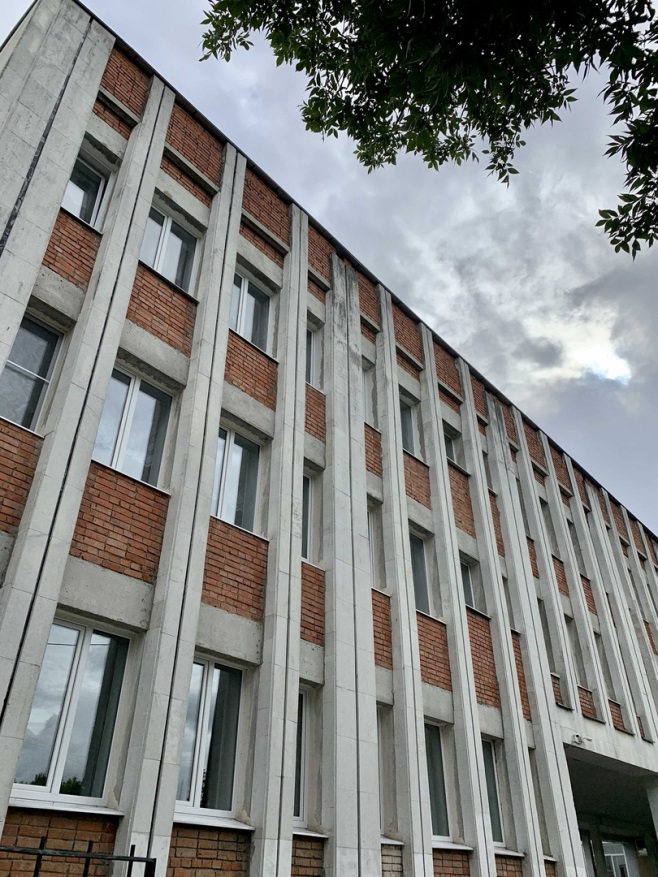 Школа ума и сердца
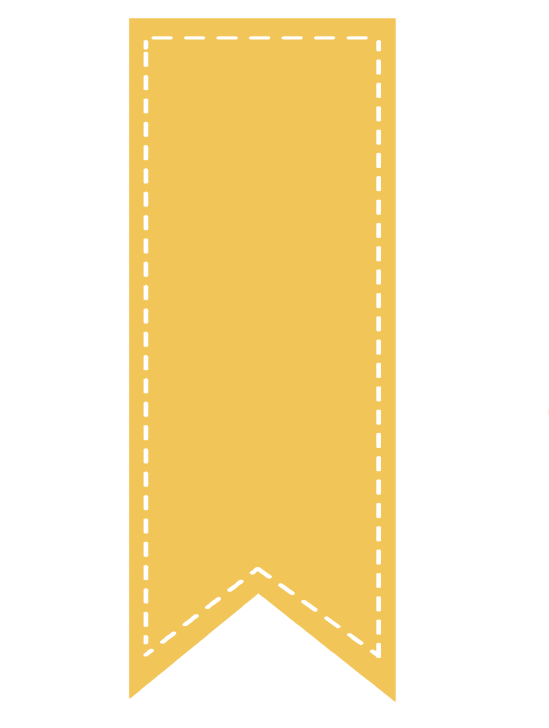 Качественное образование – 
ресурс устойчивого развития общества

Итоги 2022-2023 учебного года и 
задачи на 2023-2024 учебный год
Школа ума и сердца
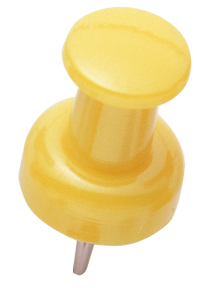 Программа развития 
МАОУ г. Владимира
«Гимназия № 3» на 2018-2023 гг.
 
«ШКОЛА КУЛЬТУРЫ 
И СОЗИДАНИЯ»
Школа ума и сердца
Цель и задачи Программы
Цель – создание условий для обеспечения доступности качественного образования для всех категорий обучающихся на основе реализации ФГОС ОО и развития современной образовательной среды средствами внедрения новых образовательных технологий, обновления содержания образования и совершенствования его инфраструктуры.

Задачи:
1.Обновление содержания образования
2.Развитие организационной структуры школы
3.Обновление внутренней системы профессионального развития педагогов
4.Обновление системы управленческой деятельности
5.Развитие предметно-пространственной среды школы и ее инфраструктуры
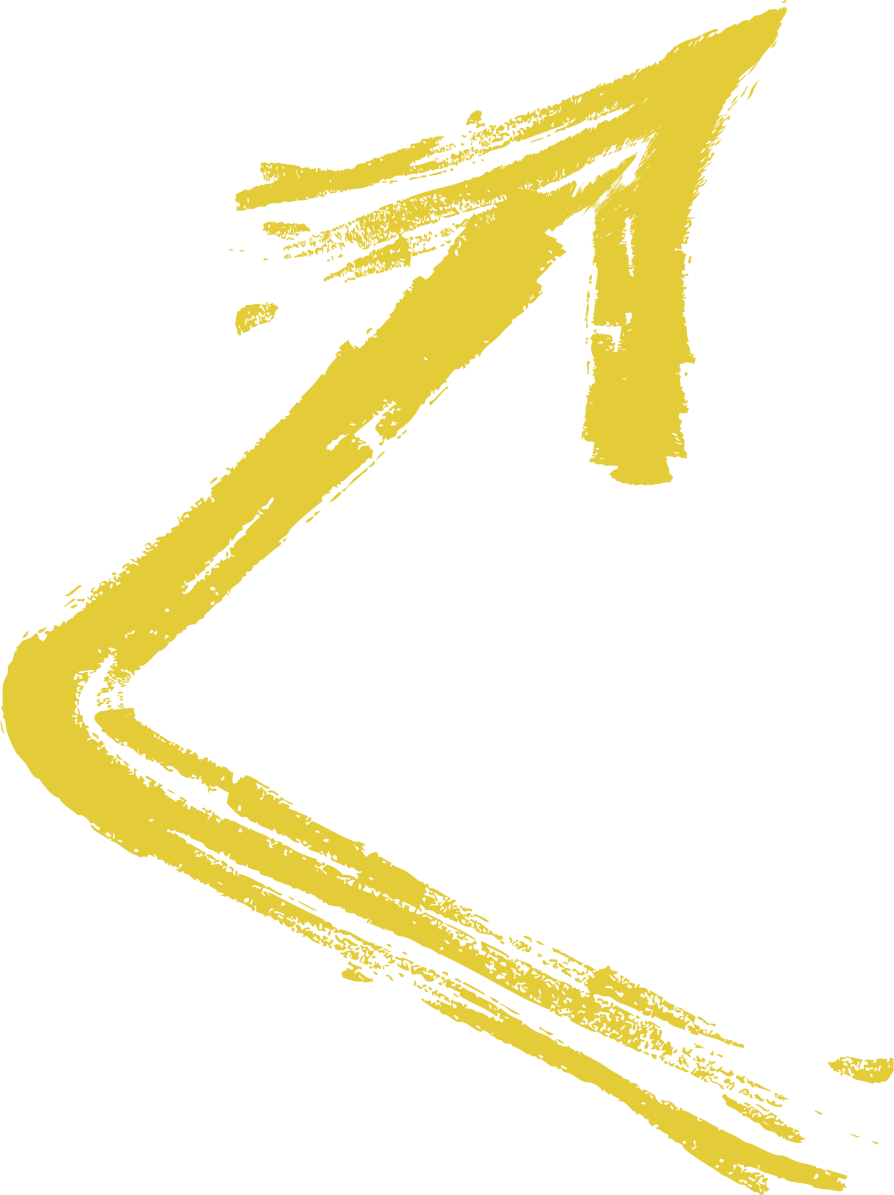 Контингент учащихся
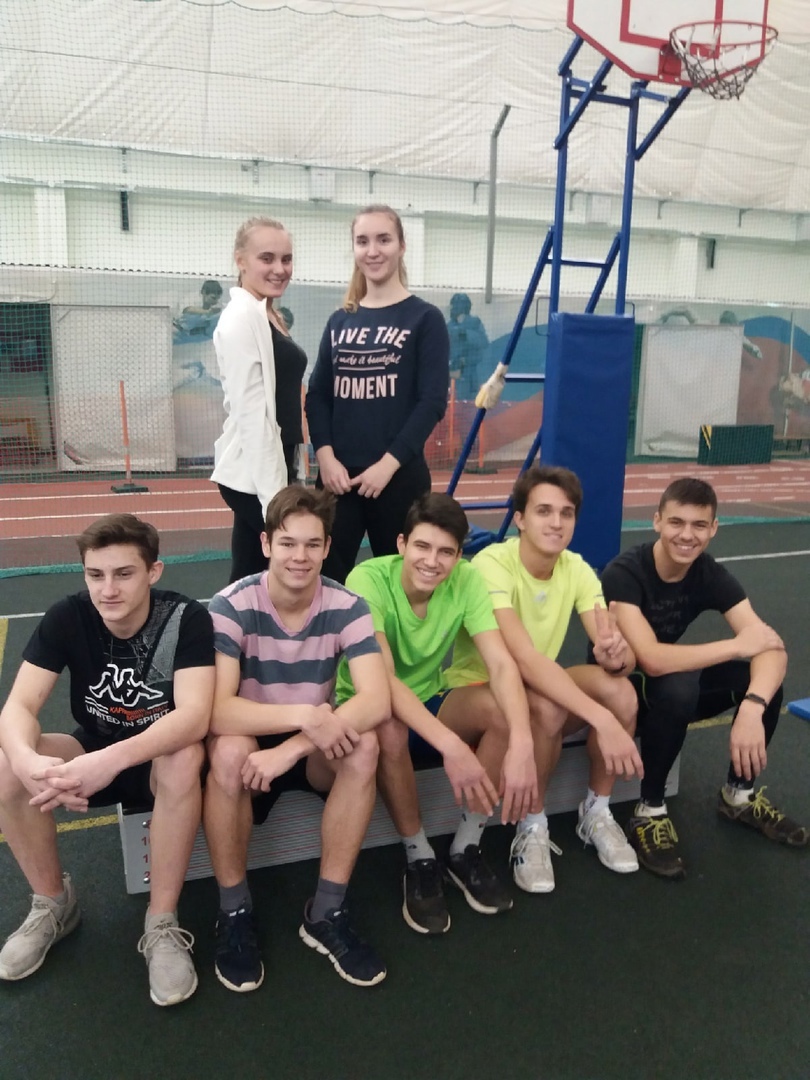 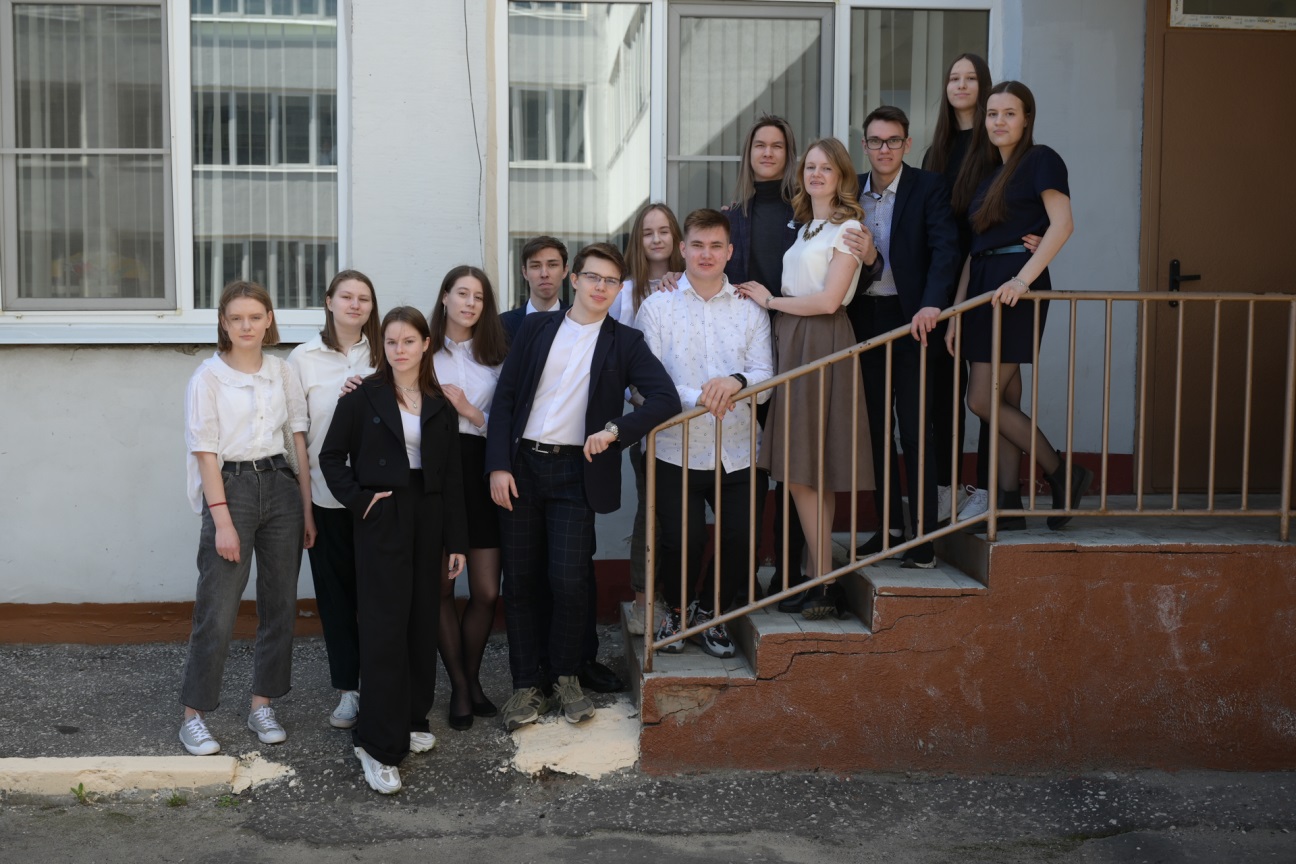 Школа ума и сердца
Мониторинг (2020-2023)
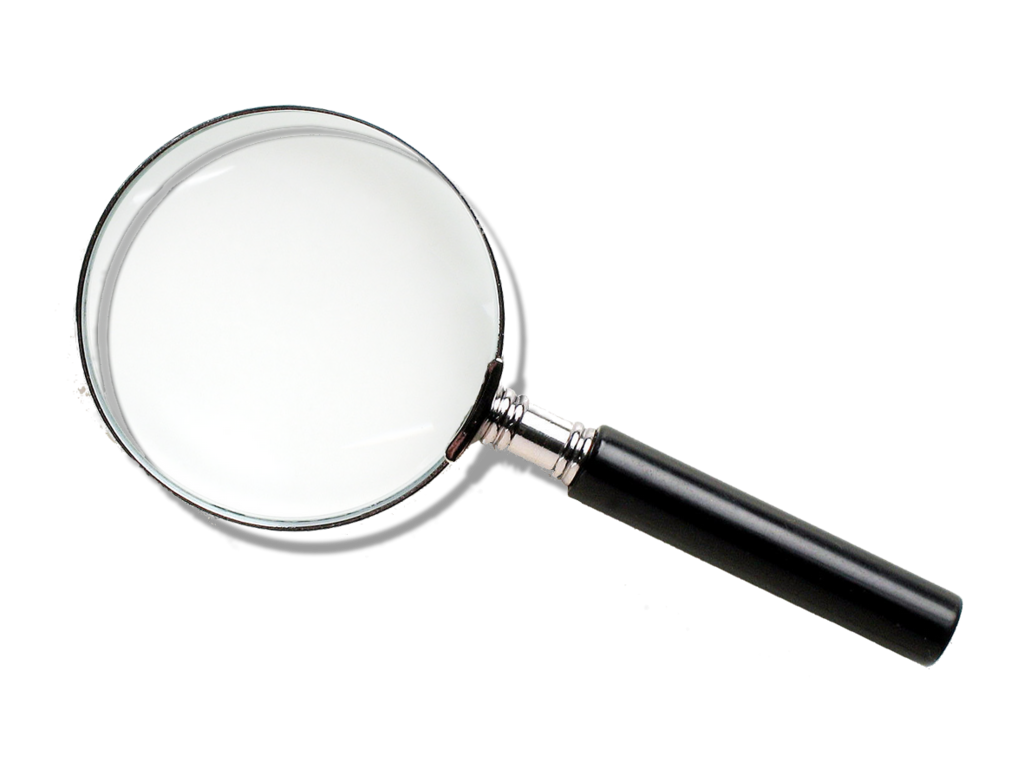 Школа ума и сердца
Аттестация педагогов
Заслуженные учителя РФ – 3
Отличники народного Просвещения, Почетные работники ОО – 19
Награждены Почетной грамотой Министерства образования – 14
Награждены Почетной грамотой Департамента образования Влад. обл. – 21
Награждены Почетной грамотой Администрации Владимирской области – 12
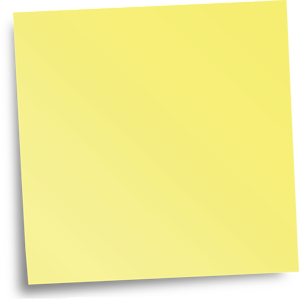 В 2022-2023 аттестовано  10 человек
!
Аттестация педагогов
Школа ума и сердца
Рейтинг выбора предметов на ОГЭ (2022-2023)
Школа ума и сердца
Результаты ОГЭ (2022-2023)
Школа ума и сердца
Результаты ОГЭ (2022-2023)
Результаты ОГЭ (2022-2023)качество знаний
Рейтинг выбора предметов на ЕГЭ (2022-2023)
Школа ума и сердца
Результаты сдачи ЕГЭ (2022-2023)
Высокобалльники (2022-2023)
Средние баллы ЕГЭ (2021-2023)
Результаты ЕГЭ в гимназии, вошедшие в рейтинг лучших результатов области
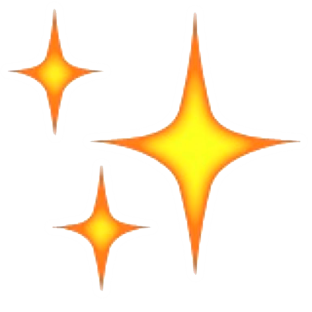 Медалисты (2020-2023)
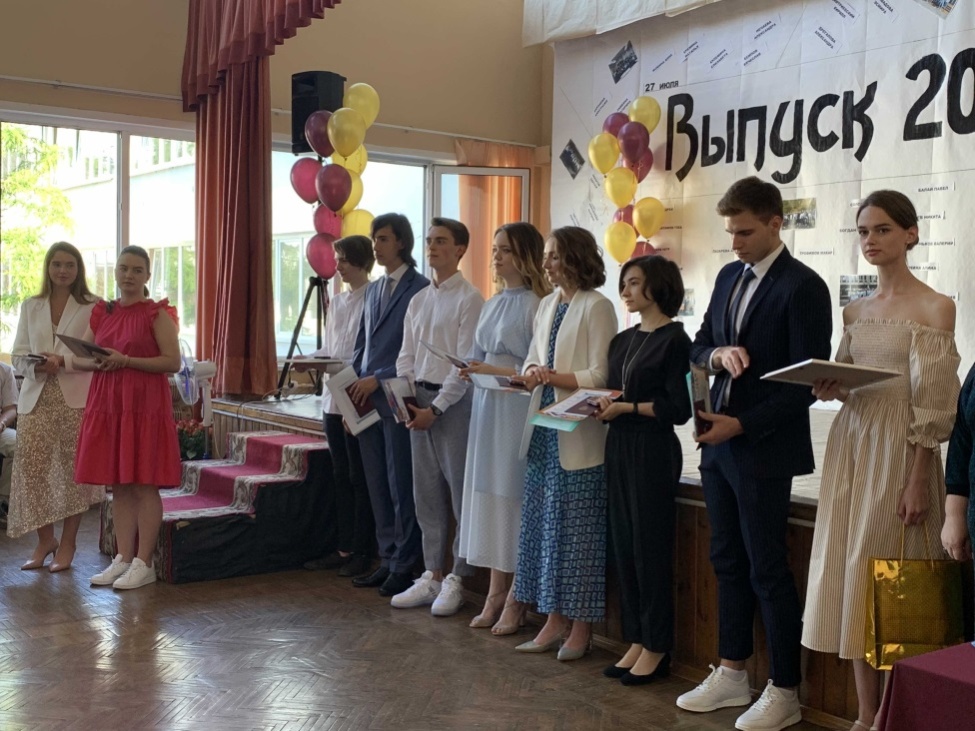 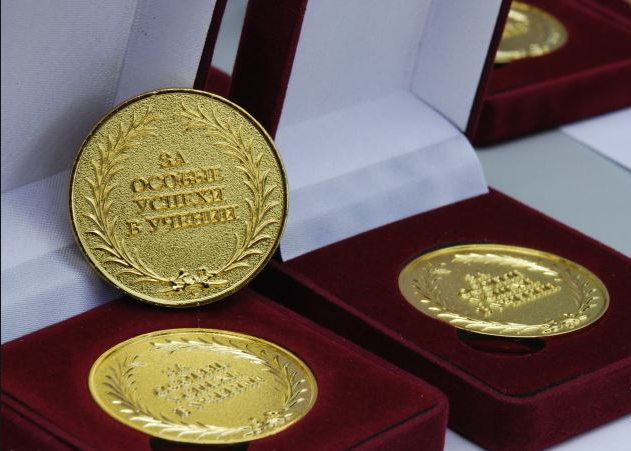 Всего 186 медалистов, 23 чел.- не подтверждено
Баллы медалистов (2022-2023)
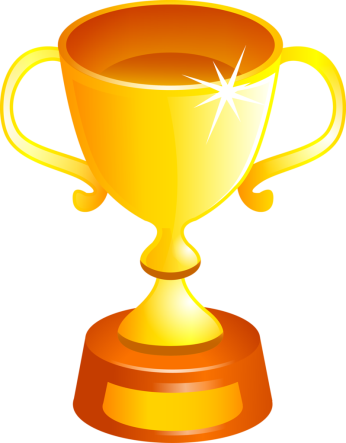 Результаты олимпиад и конкурсов
Школа ума и сердца
Городские олимпиады
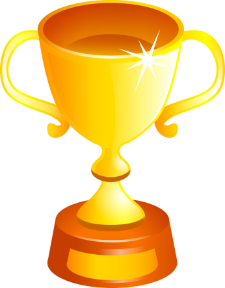 2.5% участников набрали 0 баллов,
5% участников показали результативность менее 10 %!!!
Региональные  олимпиады 2022-2023 г.
Рейтинг 10 лучших школ Владимирской области 
( исследование RAEX)
Лучшие школы Владимирской области по количеству выпускников, поступивших в ведущие вузы России (2022 год)
Рейтинг лучших школ России по конкурентоспособности выпускников в сфере «Медицина» (2022 год)
Рейтинг лучших школ России по конкурентоспособности выпускников в сфере «Медицина» (2022 год)
Направления совершенствования организации образовательного процесса
Задачи на 2023-2024 учебный год
Осуществить внедрение ФГОС НОО, ООО, СОО в 1-11 классах, принять новые образовательные программы НОО, ООО, СОО;  формировать критериальное оценивание. 
Повышать статус и роль педагога гимназии в обществе, создавать условия для распространения педагогического опыта ОУ и лучших педагогов по развитию новой практики образования в условиях трансформации образования.
Осуществлять работу по теме «Профессионально-личностное развитие педагогов в условиях введения обновленных ФГОС».
Совершенствовать условия функционирования и развития ОУ, направленное на повышение качества образования. Продолжить освоение и внедрение в педагогическую практику информационных образовательных технологий.
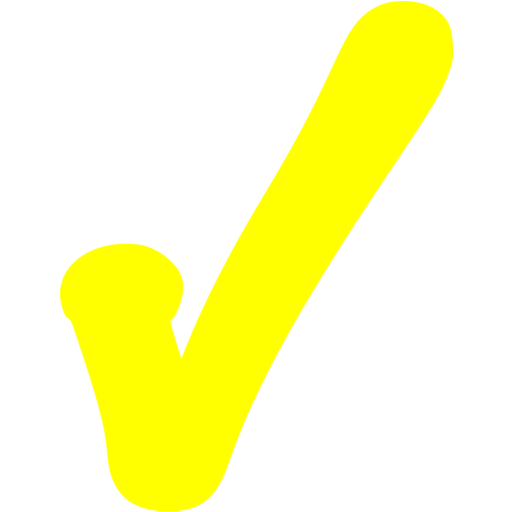 Задачи на 2023-2024 учебный год
Усилить воспитательную составляющую процесса образования. Осуществить реализацию  федеральных воспитательных проектов.
Совершенствовать систему психологического сопровождения учащихся. Психологической службе осуществлять практико-ориентированное сопровождение среднего звена с применением технологии персонализации, доводить до сведения классных руководителей результаты исследований.
Продолжить внедрение здоровьесберегающих технологий; повышать удельный вес и качество занятий физической культурой, привлекать учащихся к массовым занятиям спортом.
Создавать условия для выявление и поддержки талантливых детей. Совершенствовать базу  данных одаренных детей по различным видам одаренности.
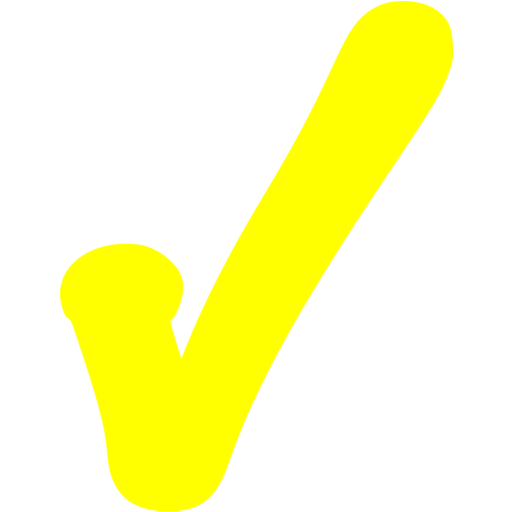 Школа ума и сердца
Управление образования администрации г. ВладимираМуниципальное автономное общеобразовательное учреждение г. Владимира «Гимназия № 3»

Директор Т.Ю. Ковалькова
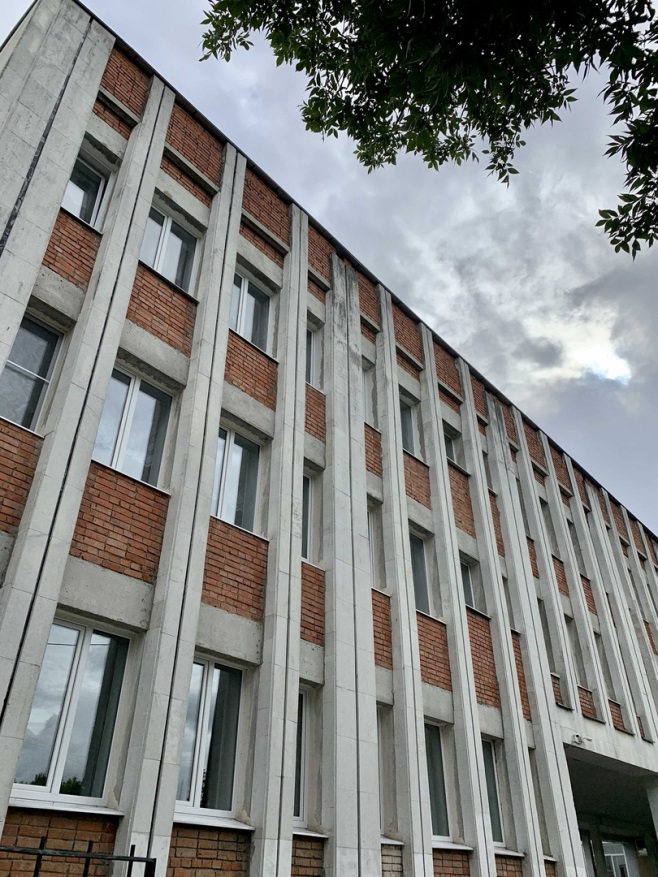 Портрет коллеги
наш коллега любит общаться с детьми и про детей;
умеет слушать и слышать;
любит учиться и хорошо воспринимает обратную связь;
умеет быть не только мягким и поддерживающим, но и твердым и уверенным;
готов говорить с детьми о том, что интересно самим детям, а еще с родителями о том, что происходит с их детьми;
умеет работать в команде;
заботится о своем work-lifebalance;
не боится дедлайнов, табличек, гугл-документов и не гнушается быть пунктуальным;
хоть немного ориентируется в трендах современного образования.